GCF oneM2M
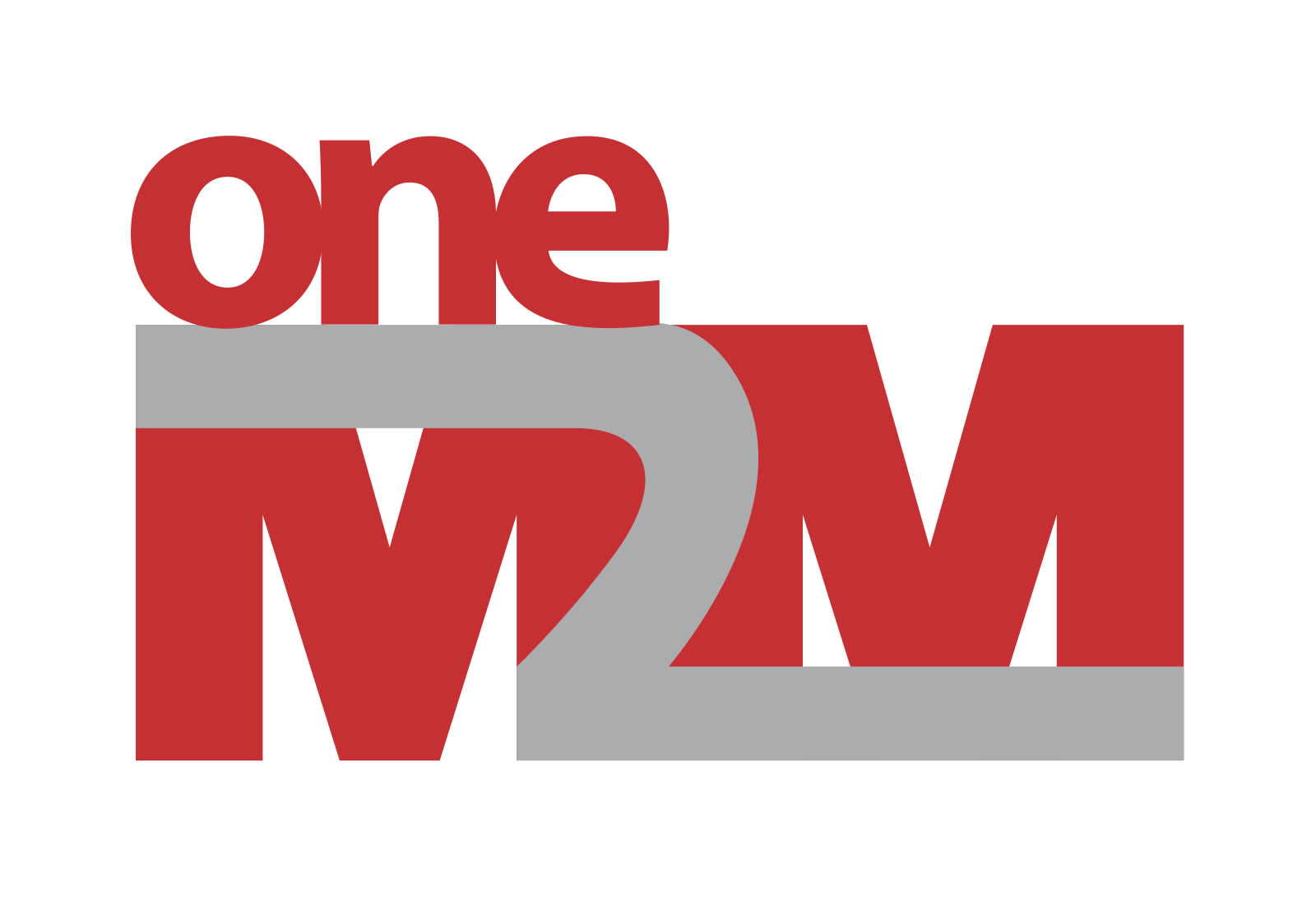 Marketing & PR coordinated activities
2
Getting started
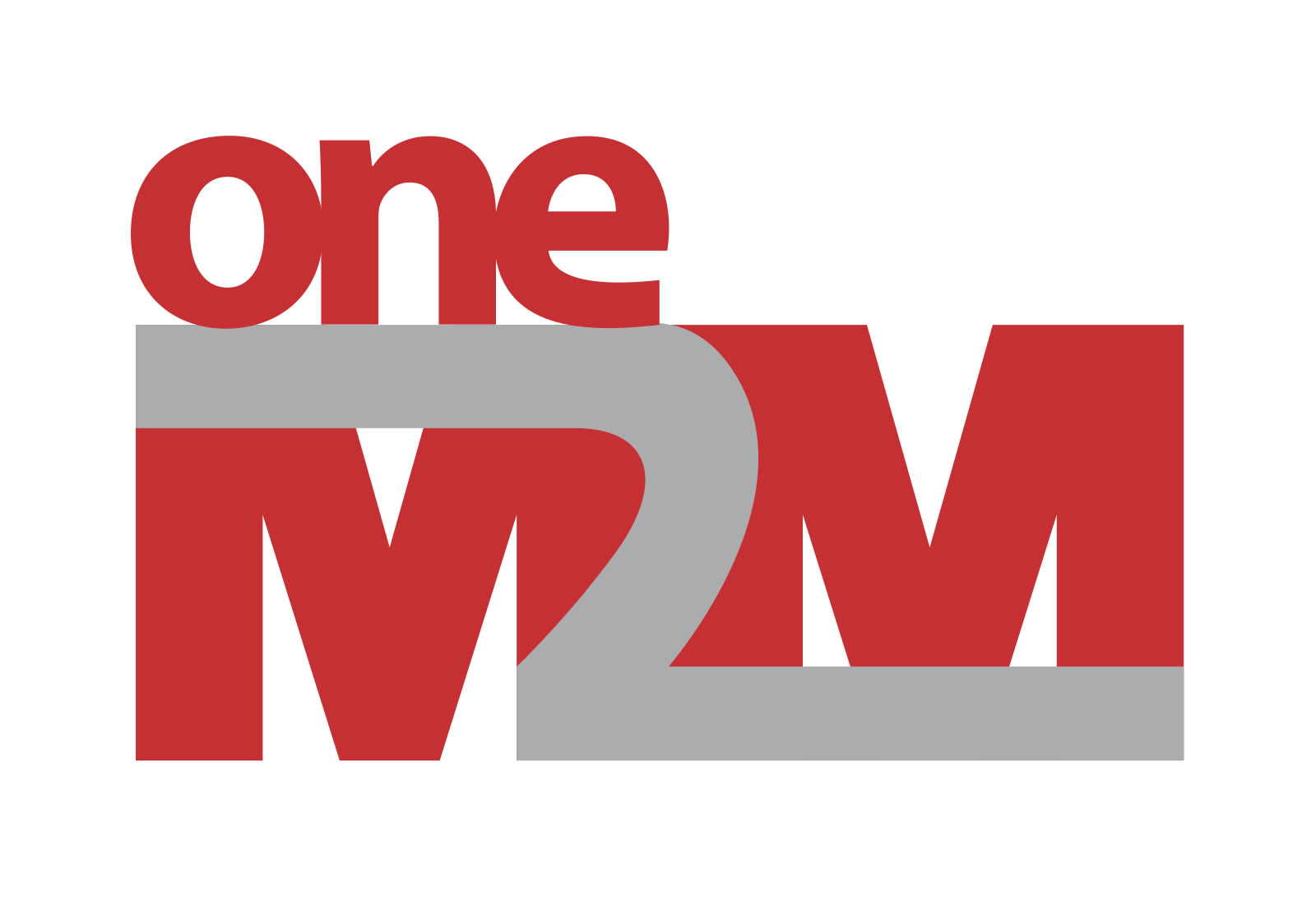 Establish regular quarterly calls 
Identify key marketing people to act as ongoing liaison and participate in calls
Review activities and plan ahead
Share event/meeting plans to leverage joint participation where appropriate

Key messages and value proposition
Agree key messages and value proposition for all marketing collateral
GCF oneM2M certification is critical for the IoT market, defining the standards in the application layer
GCF oneM2M certification ensures compatibility and usability globally for all IoT platforms and technologies
It enables the sustained future of IoT devices as operators roll out network upgrades going forward
3
Joint marketing activities
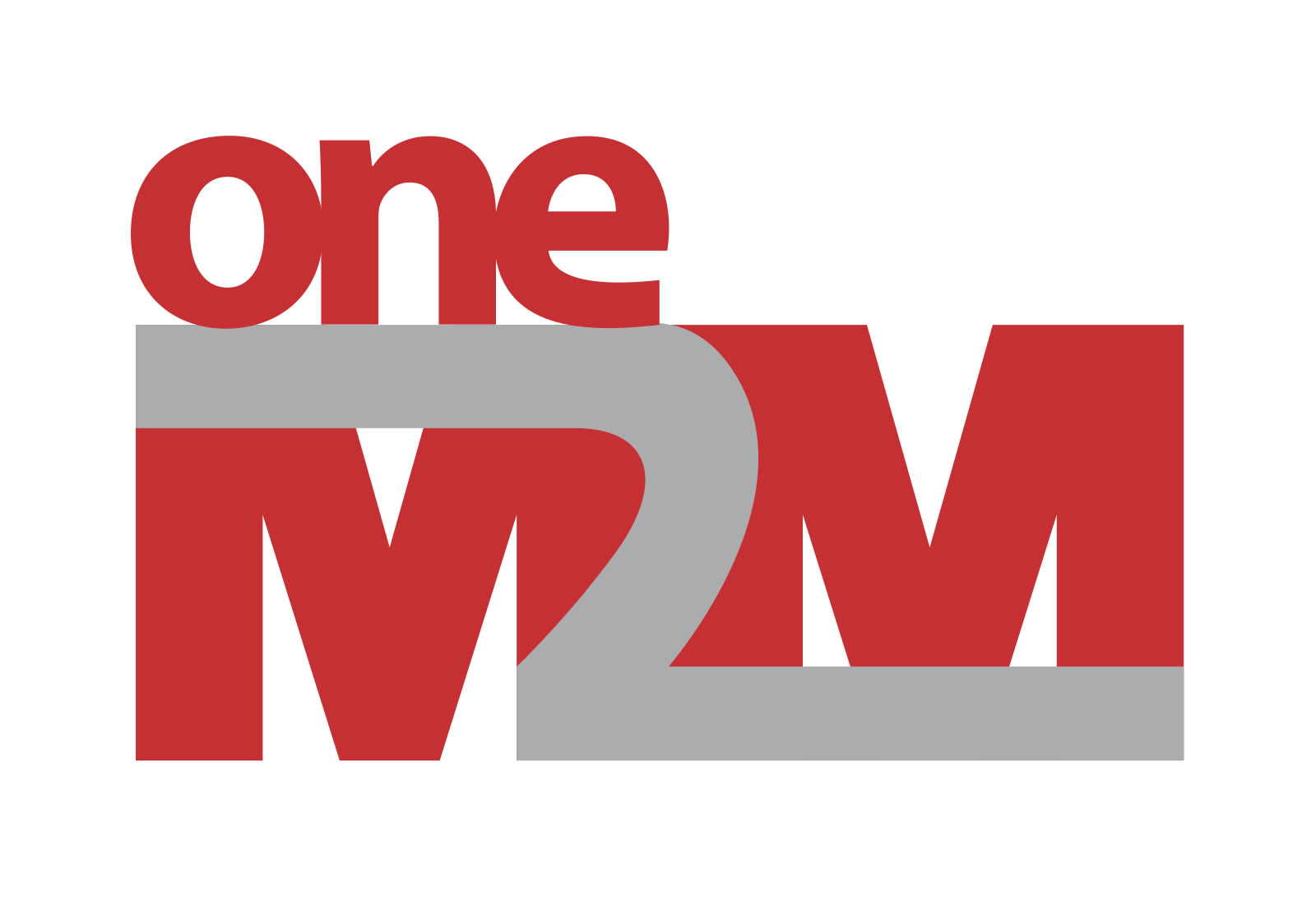 Website
Hyperlinks between pages already in place
Discuss continued evolution of websites (updates, guest blogs etc.)
Social media
Agree plan for each quarter for joint posts rolled out 1-2  x month to keep rolling momentum
Media relations
Joint press releases around key announcements
Review relevant media features in advance for article/interview opportunities
Pitch for joint interviews with tier 1 target media 
Events 
Agree attendance at events where reciprocal marketing is beneficial (virtual or eventual F2F, presence on stand, panels/pull-up banners etc.)
Webinars
Regular webinars with speakers from both organisations
Provide updates on key milestones, release 3 certification, joint participation at workshops (India) etc.
4
Joint marketing activities
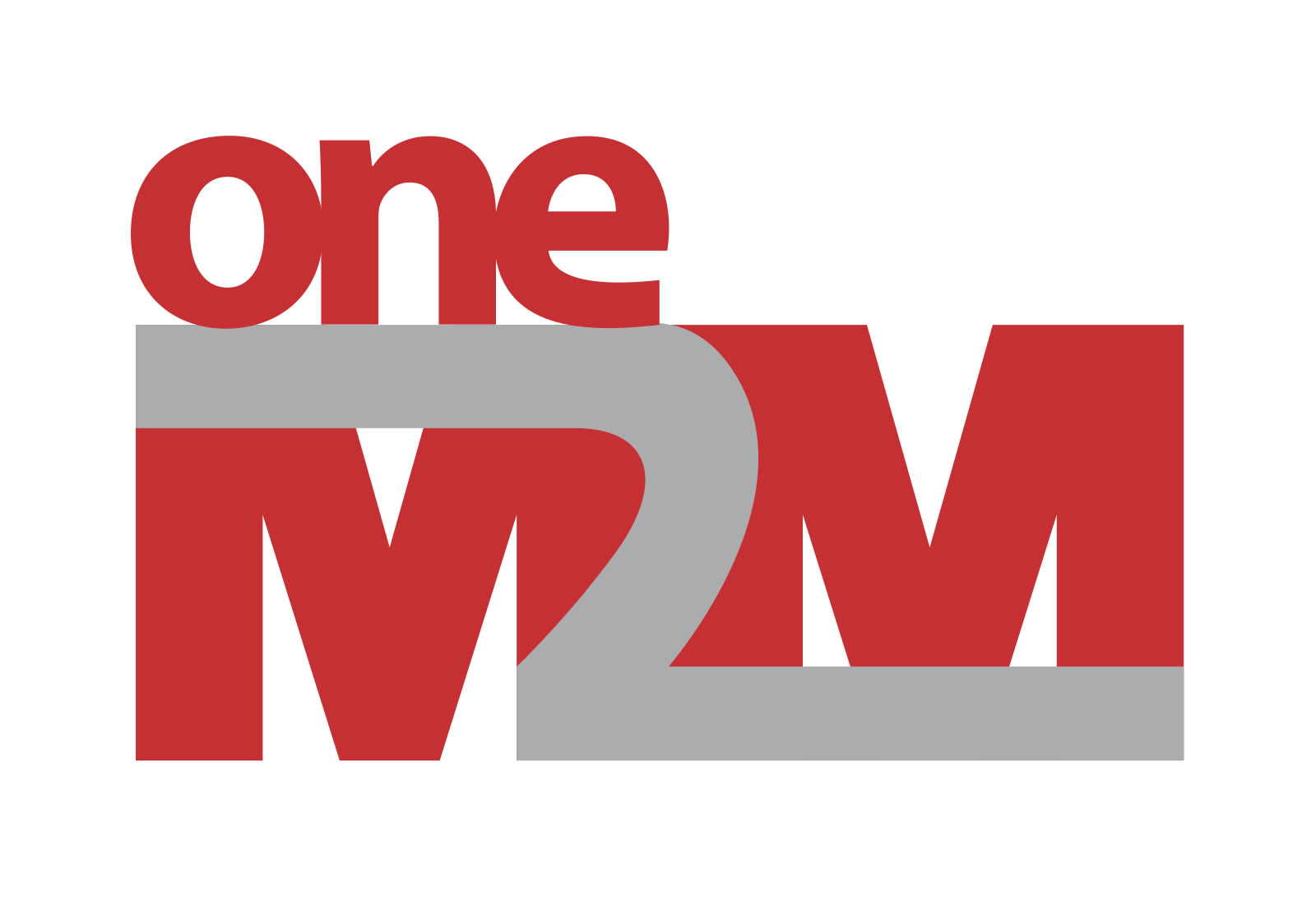 Blog / expert opinion pieces
Create short focus pieces that highlight the key messages being conveyed including the value proposition for audience (2/year?)
Guest authored for websites or pitched externally to pertinent outlets
Joint whitepaper content generation
- 1 technical whitepaper per year for targeted Account Based    Marketing   campaigns
Use as gated download content on the website